01
Warm-up
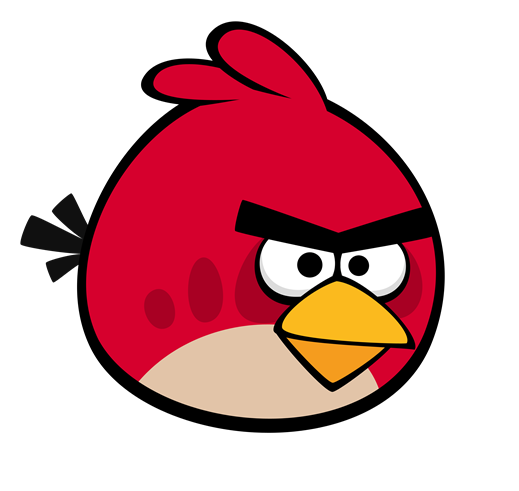 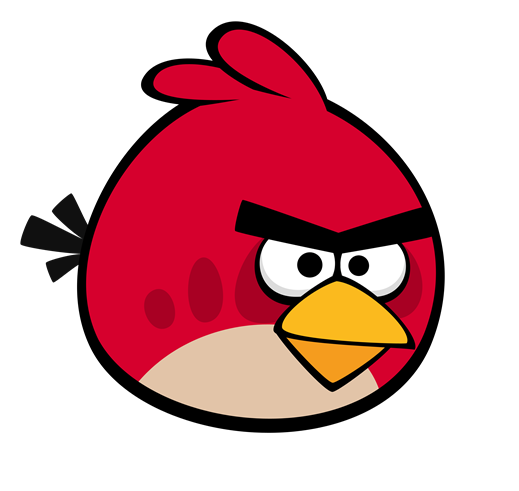 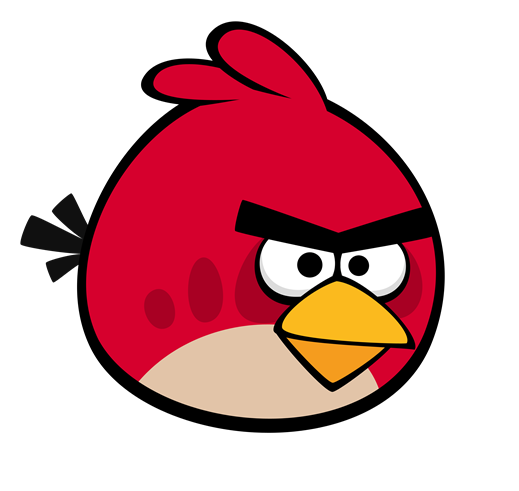 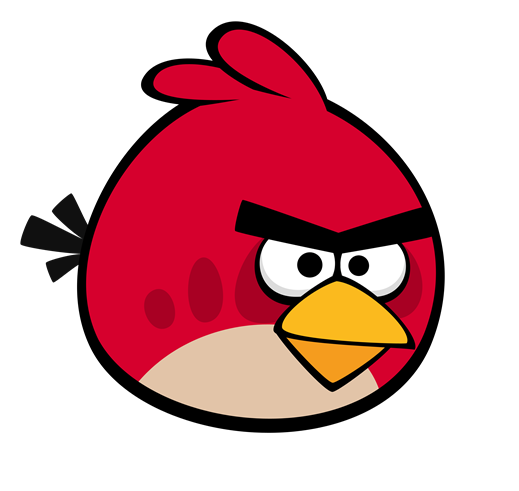 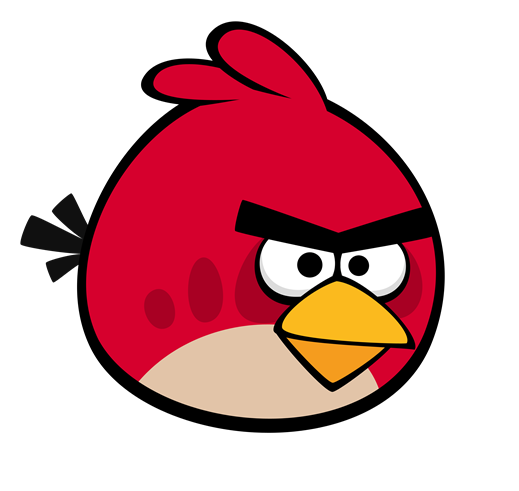 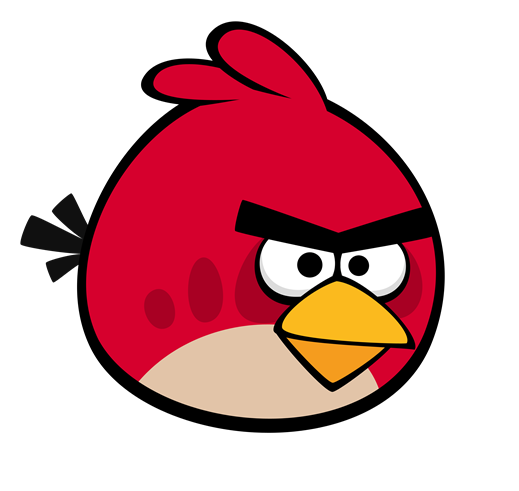 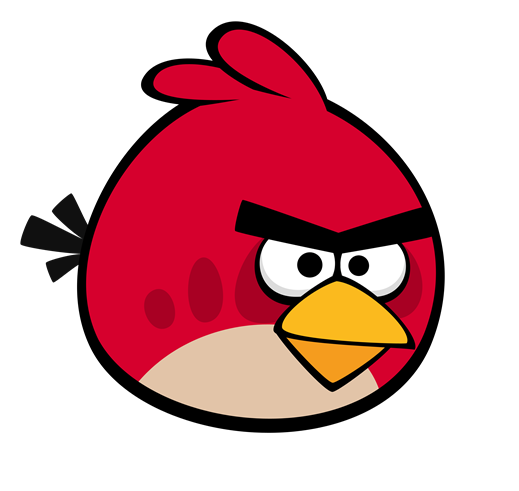 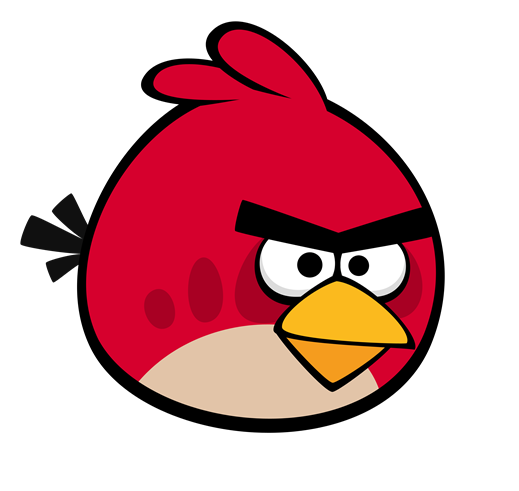 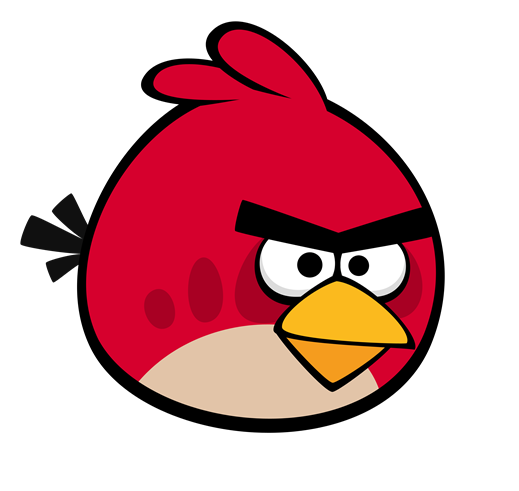 Câu hỏi 3
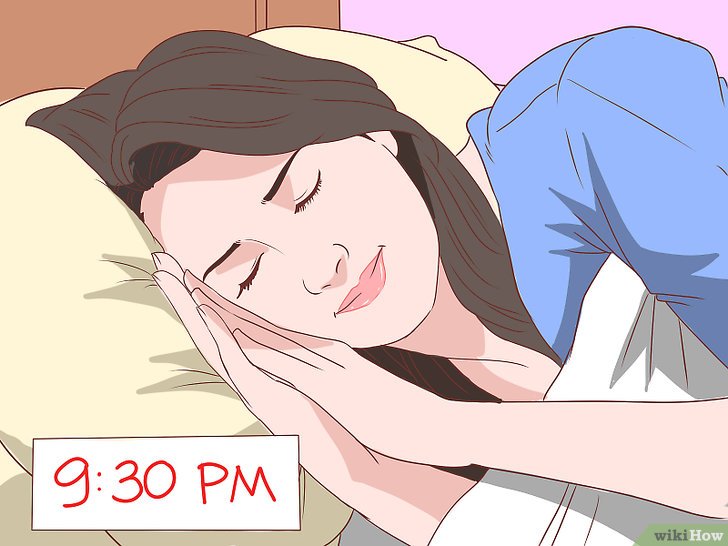 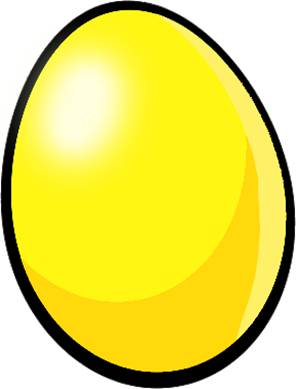 This Photo by Unknown Author is licensed under CC BY
Go to bed
Have breakfast
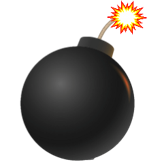 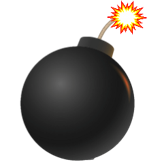 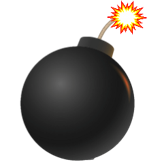 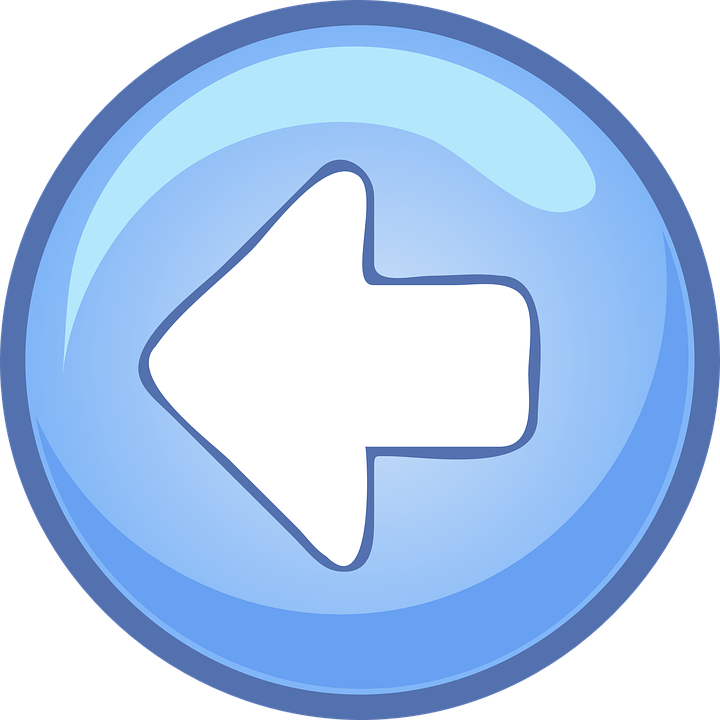 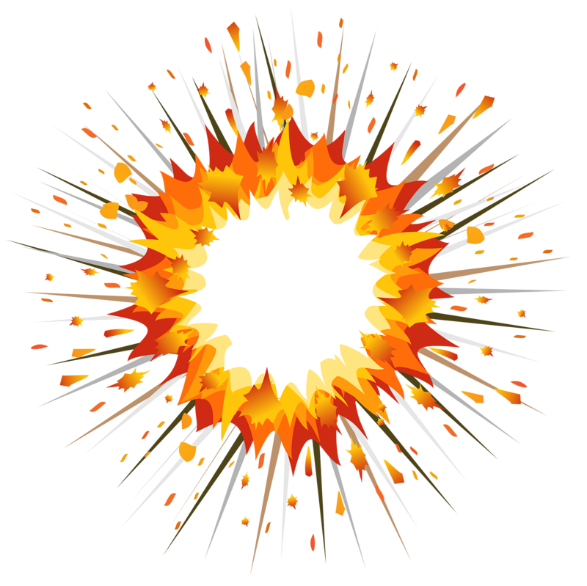 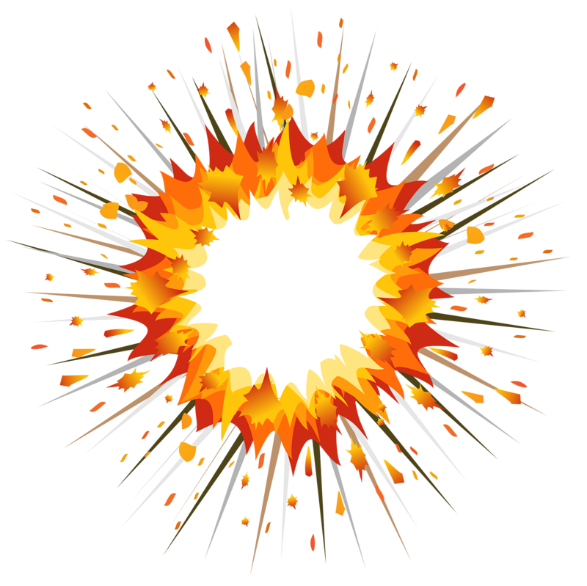 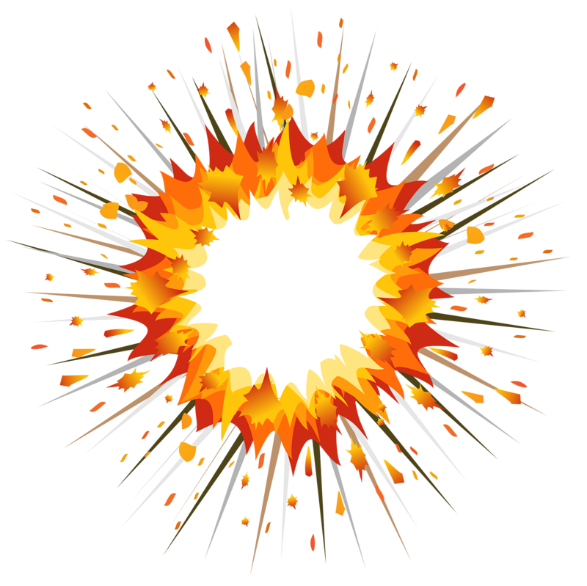 Go to school
Get up
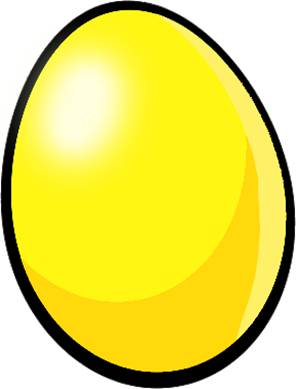 -1
-1
-1
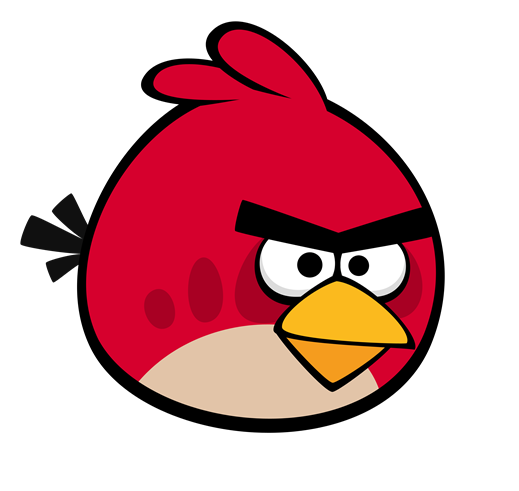 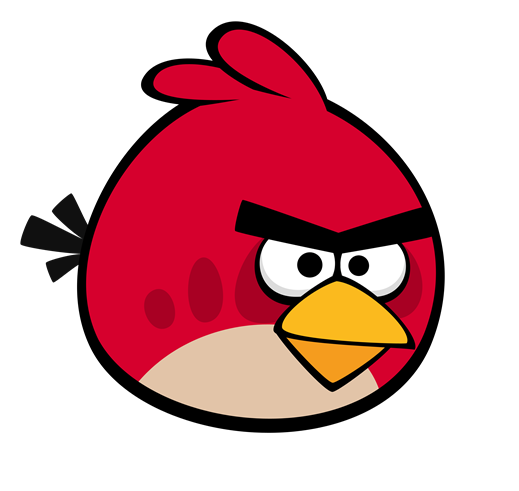 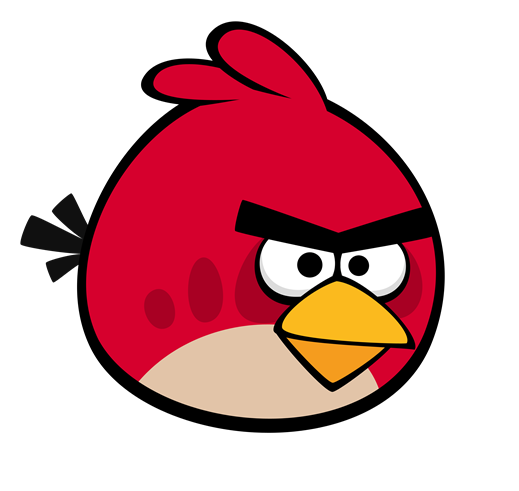 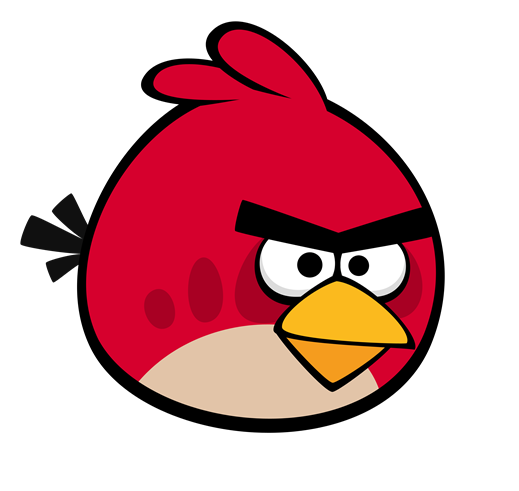 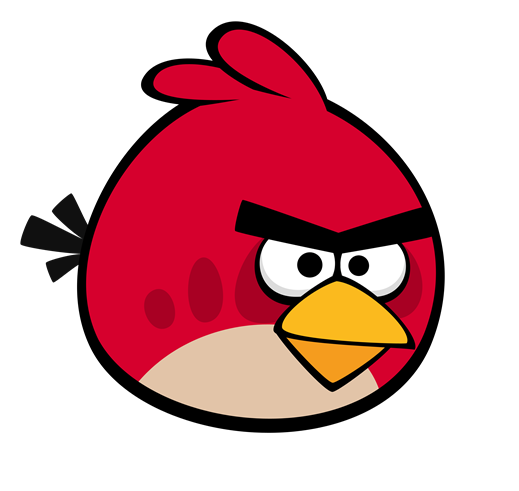 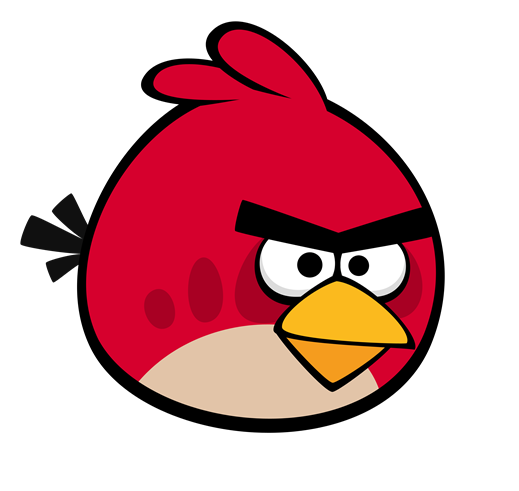 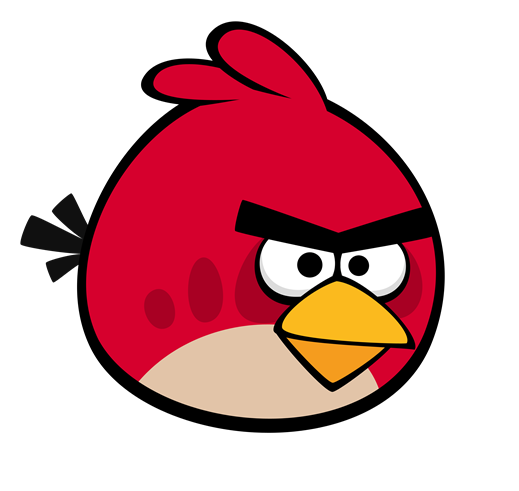 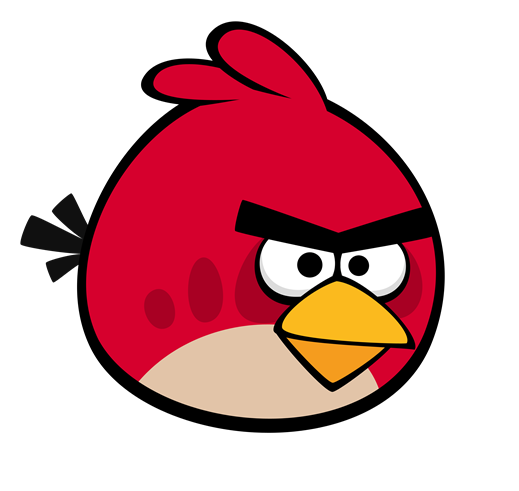 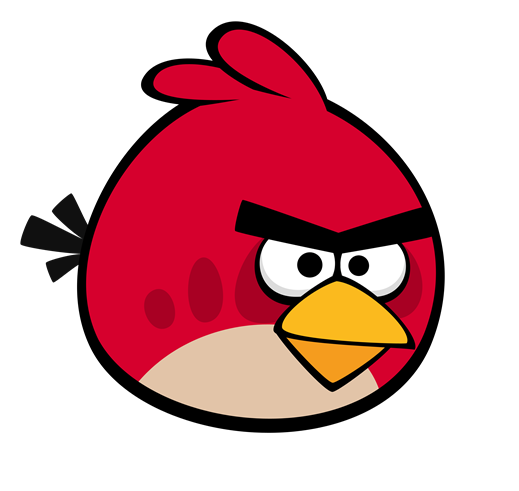 Câu hỏi 2
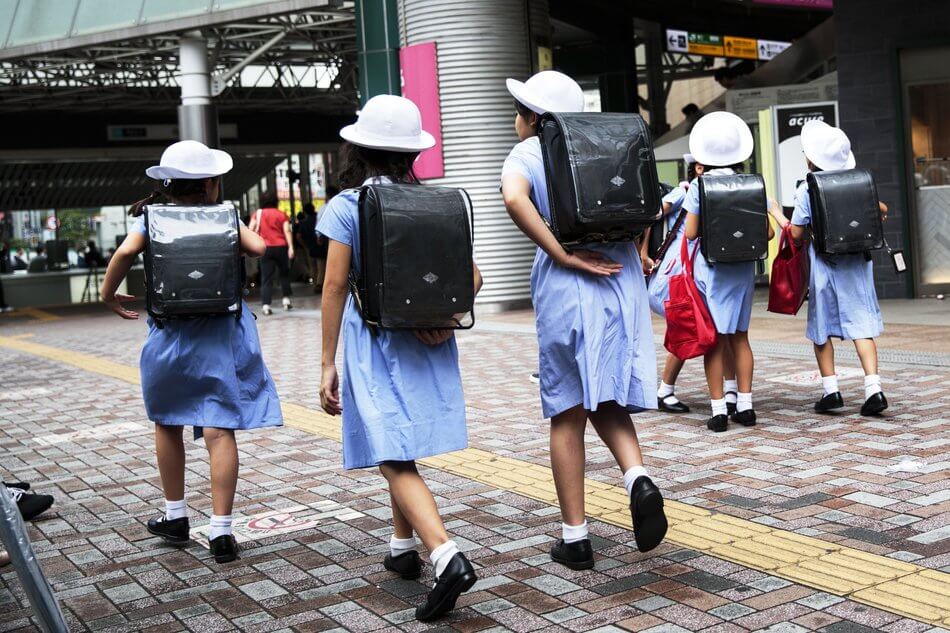 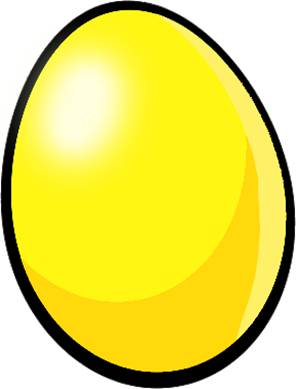 This Photo by Unknown Author is licensed under CC BY
Get up
Have breakfast
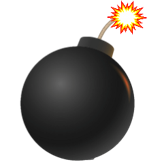 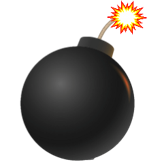 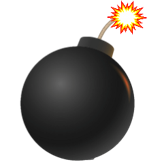 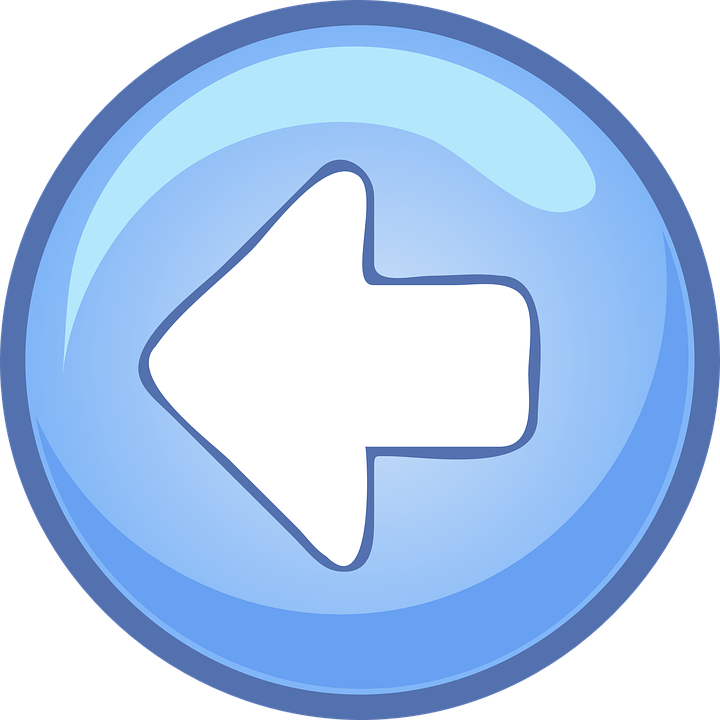 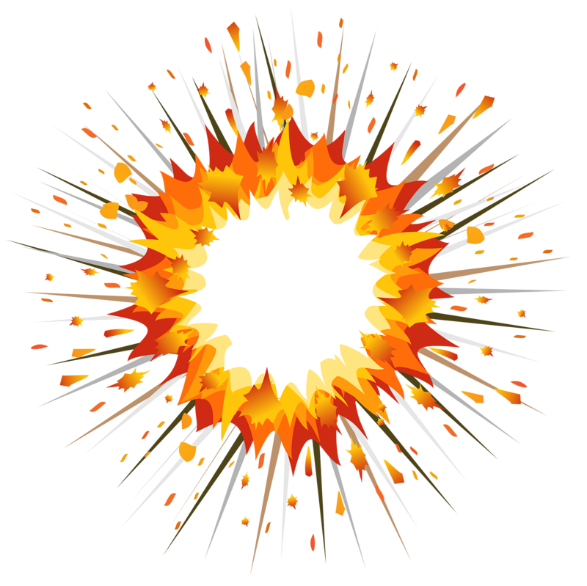 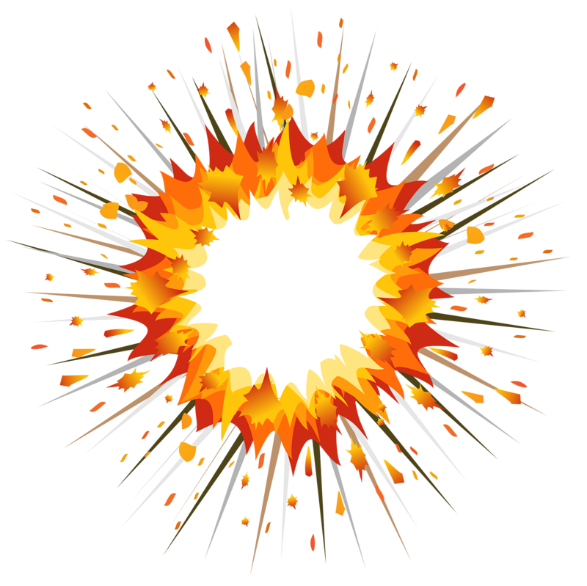 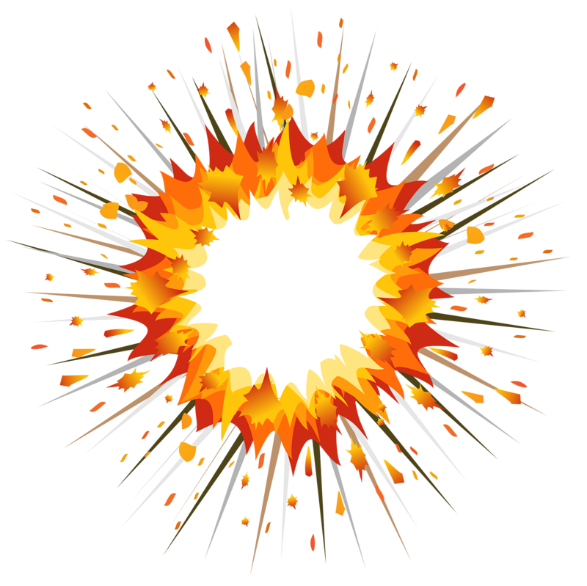 Go to school
Go to bed
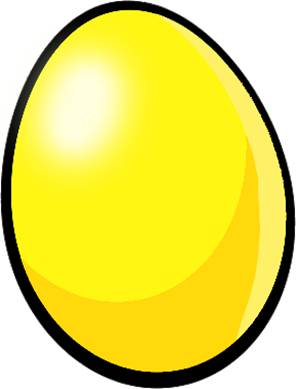 -1
-1
-1
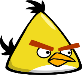 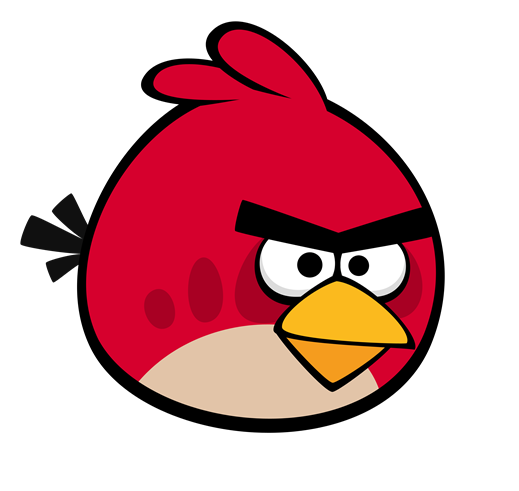 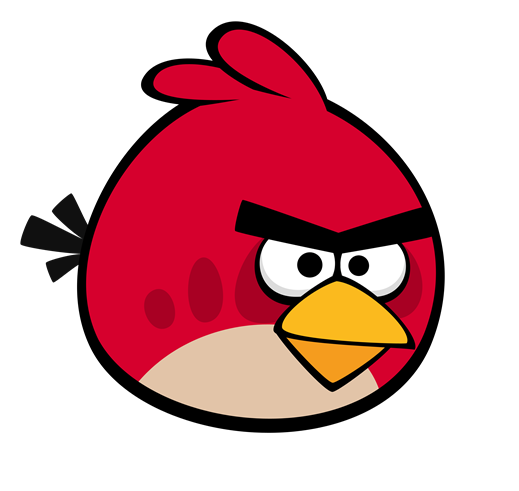 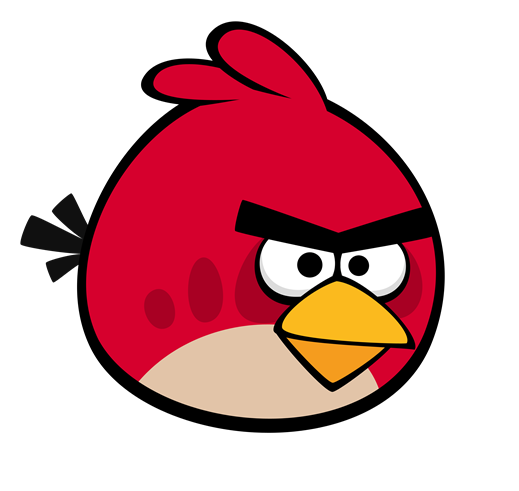 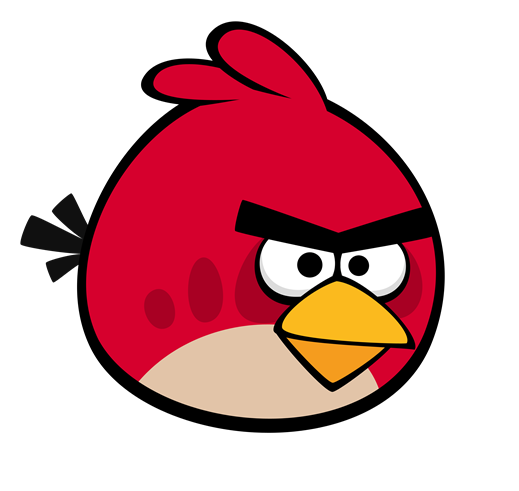 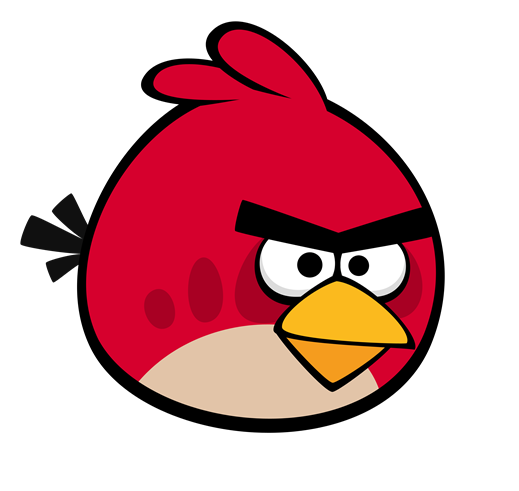 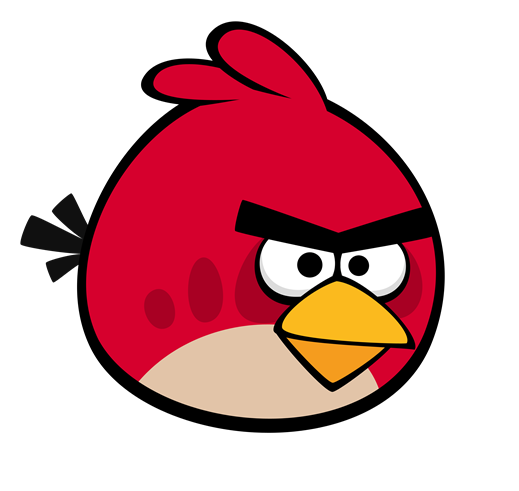 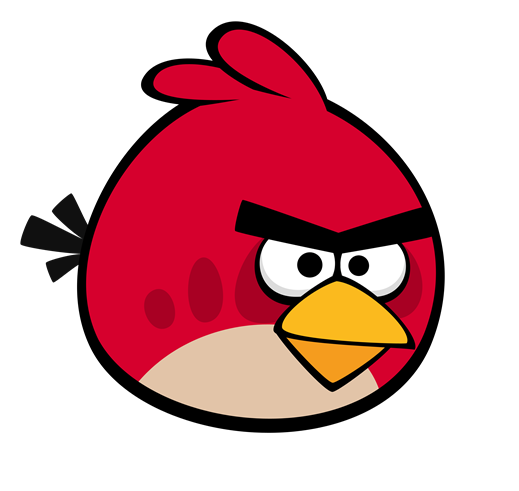 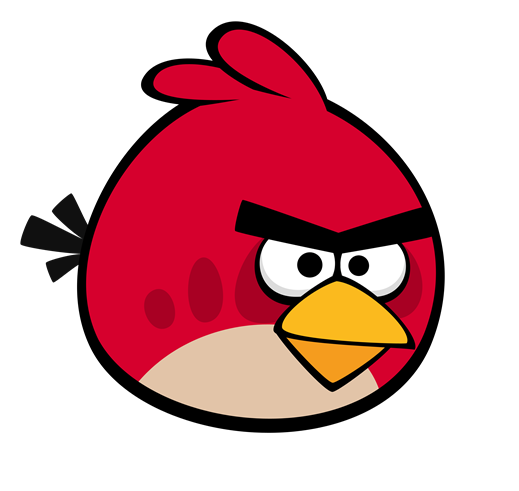 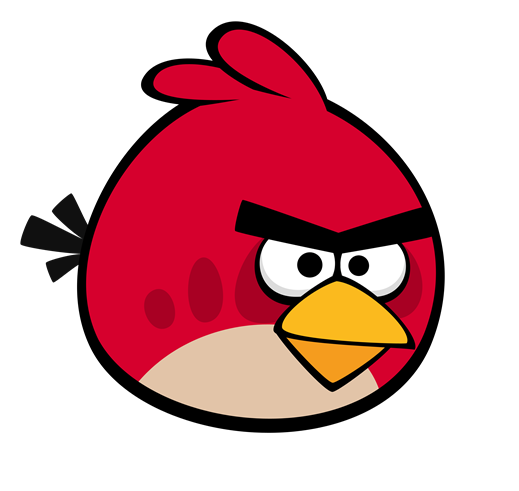 Câu hỏi 1
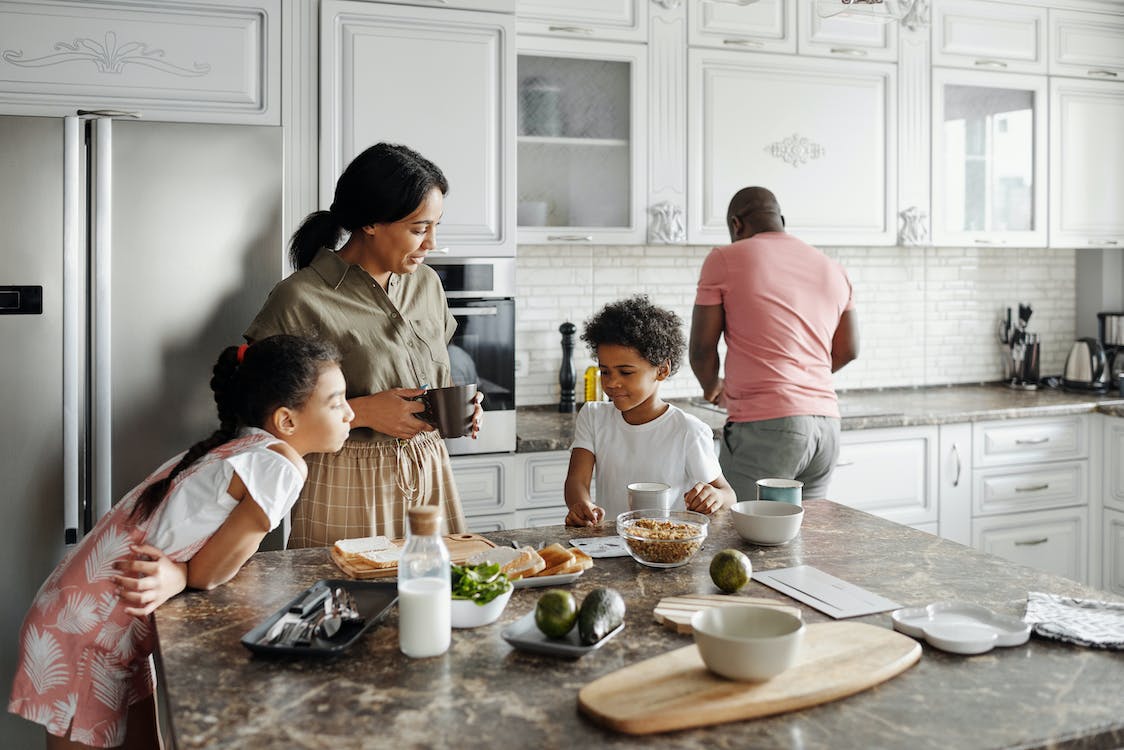 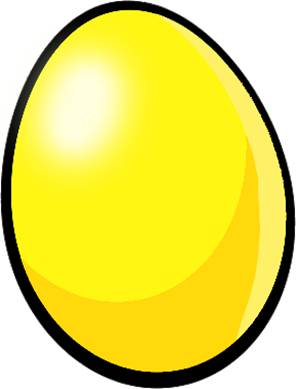 Have breakfast
Go to school
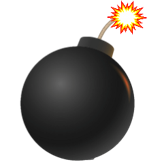 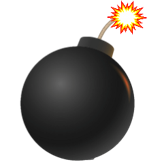 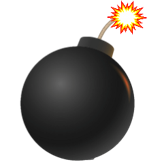 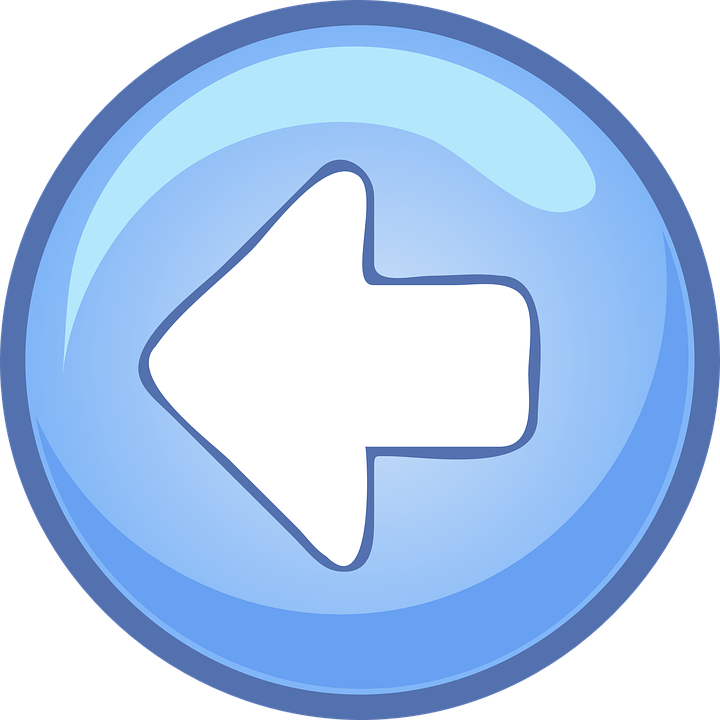 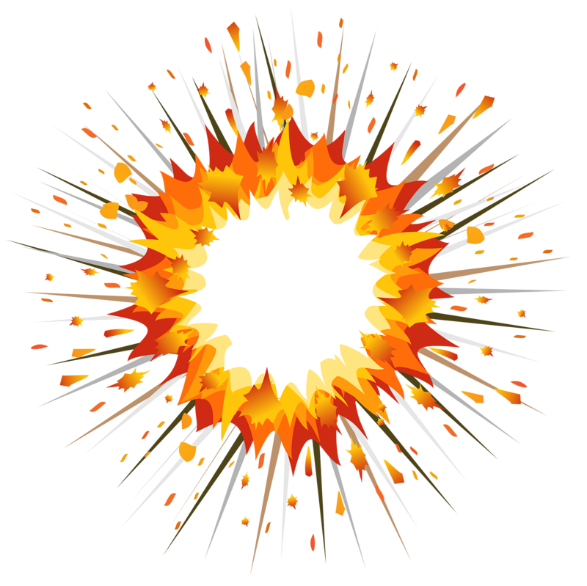 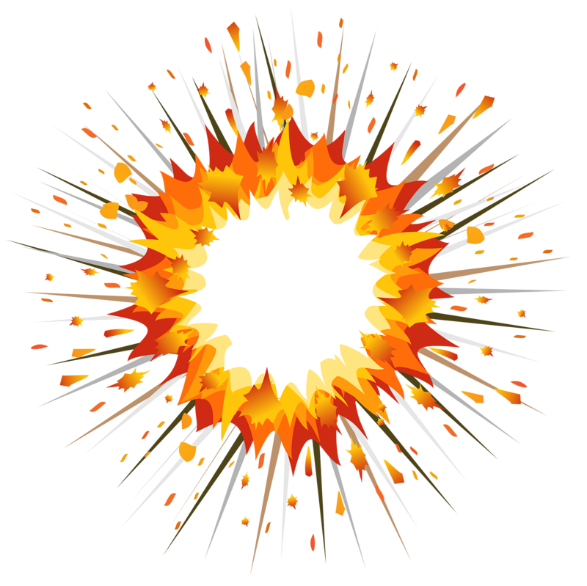 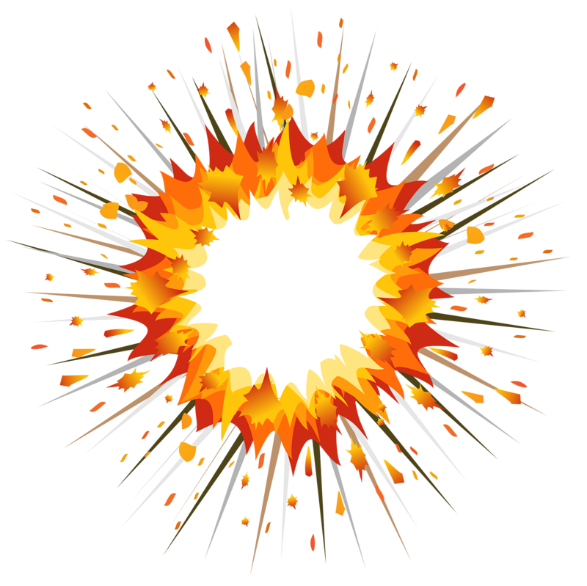 Go to bed
Get up
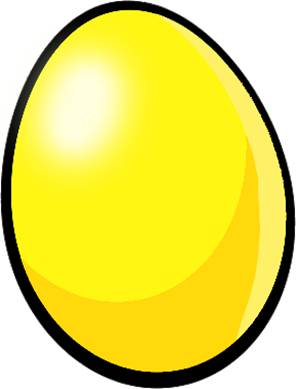 -1
-1
-1
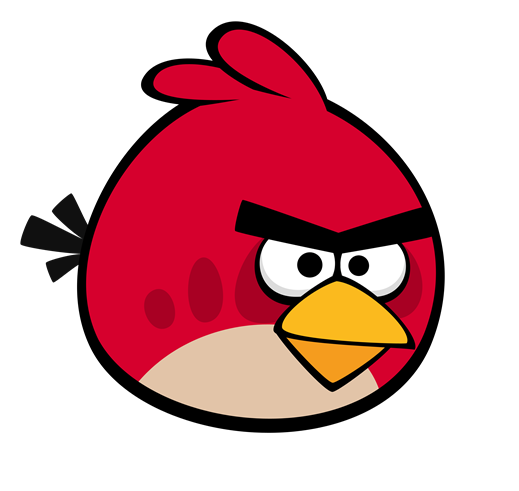 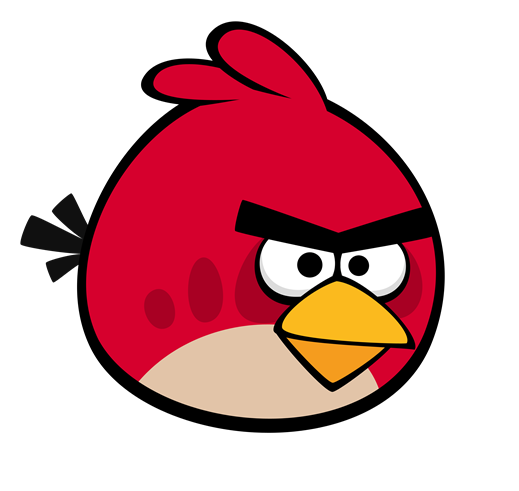 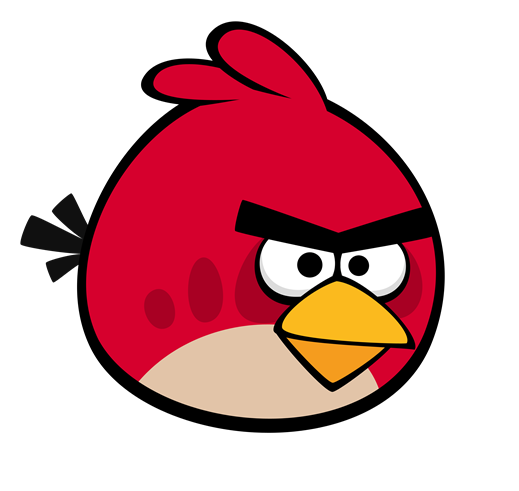 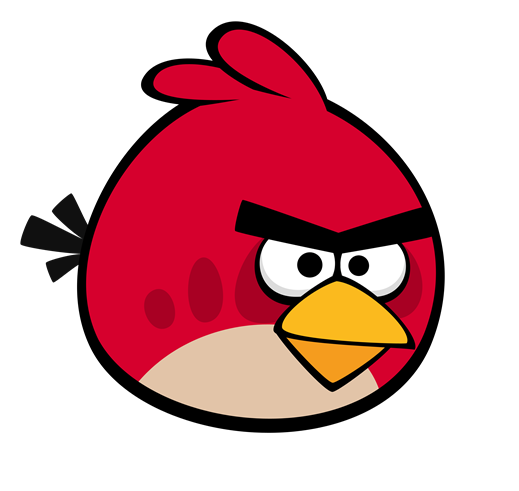 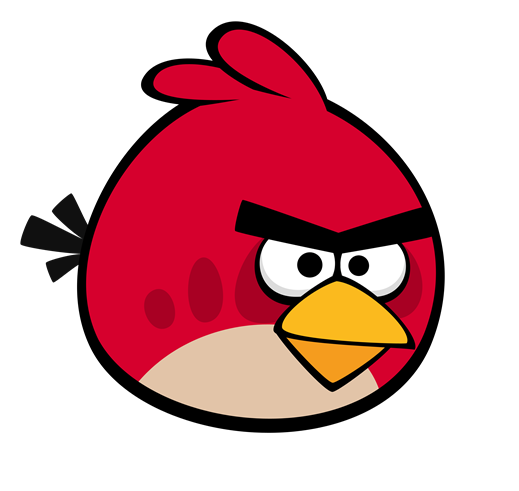 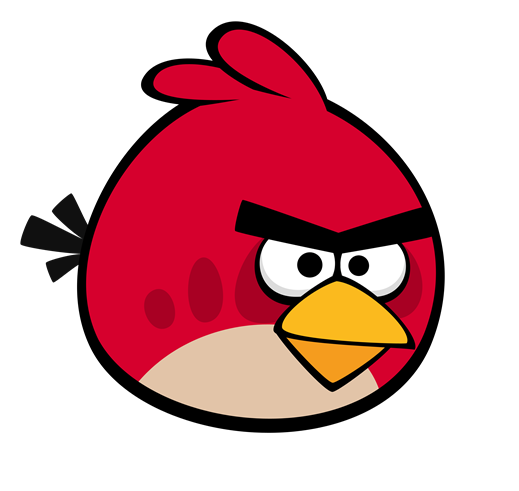 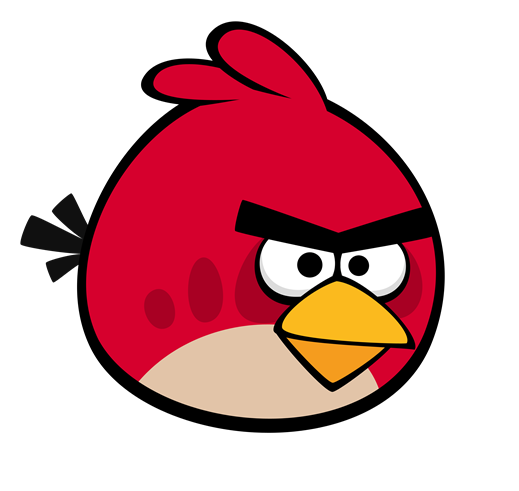 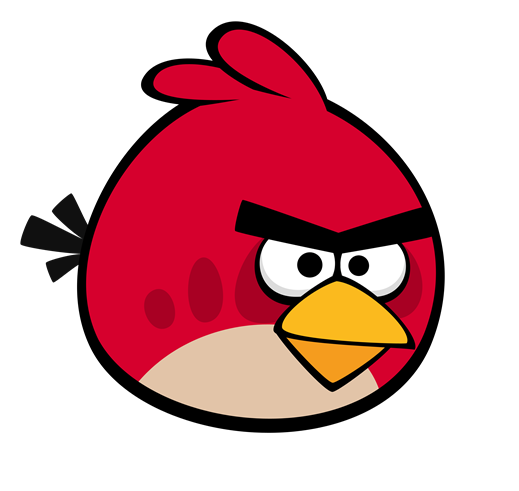 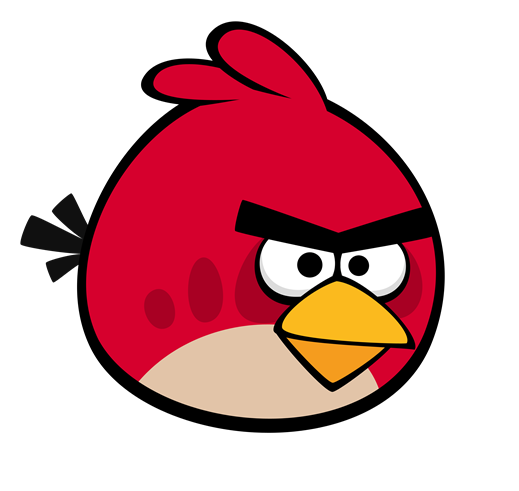 Câu hỏi 4
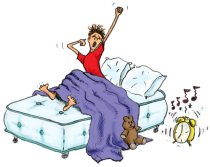 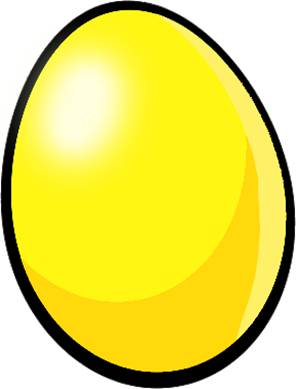 This Photo by Unknown Author is licensed under CC BY-NC-ND
This Photo by Unknown Author is licensed under CC BY
Go to school
Have breakfast
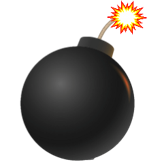 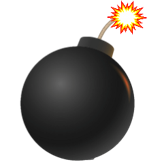 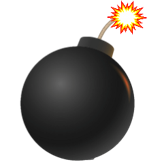 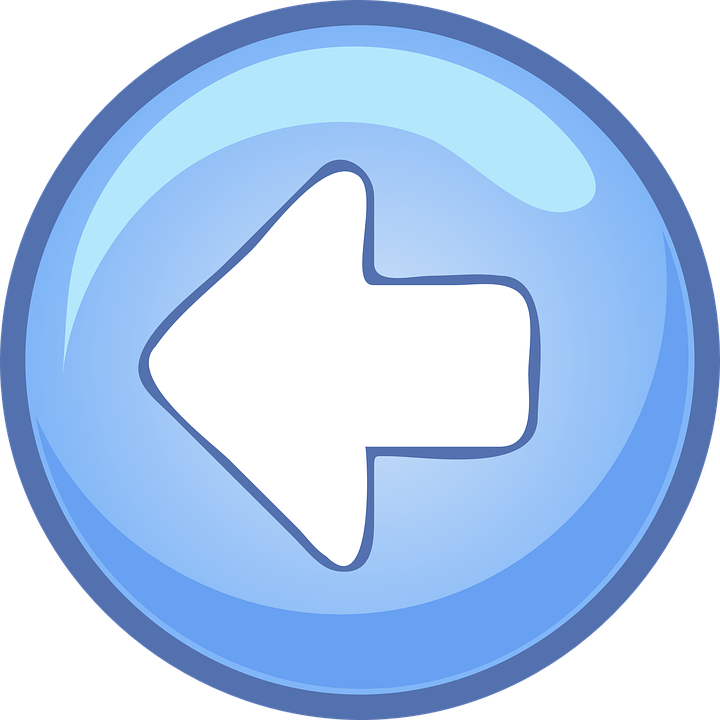 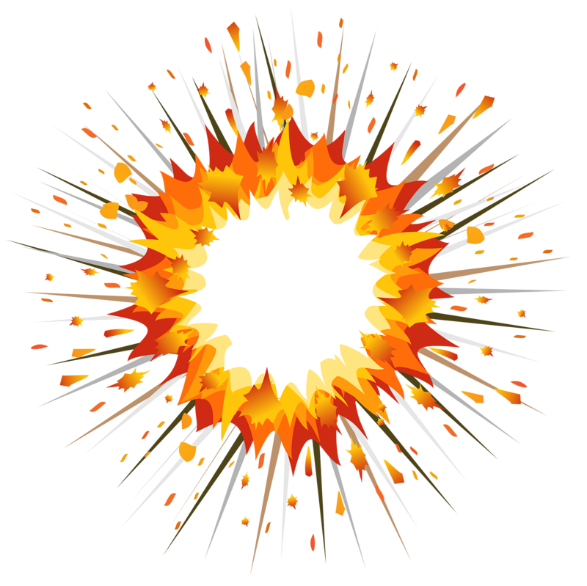 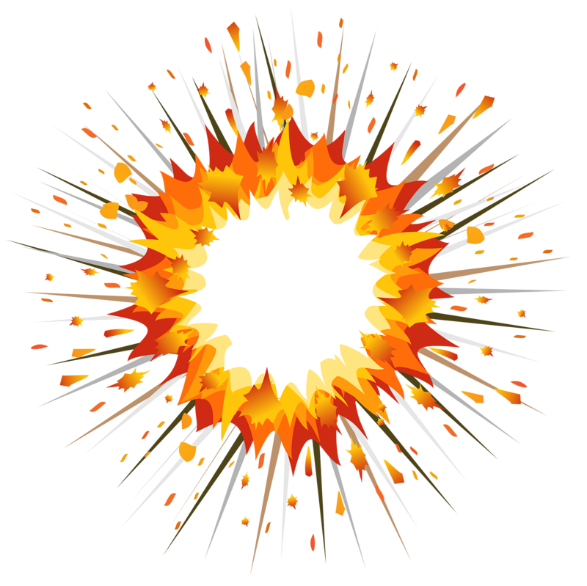 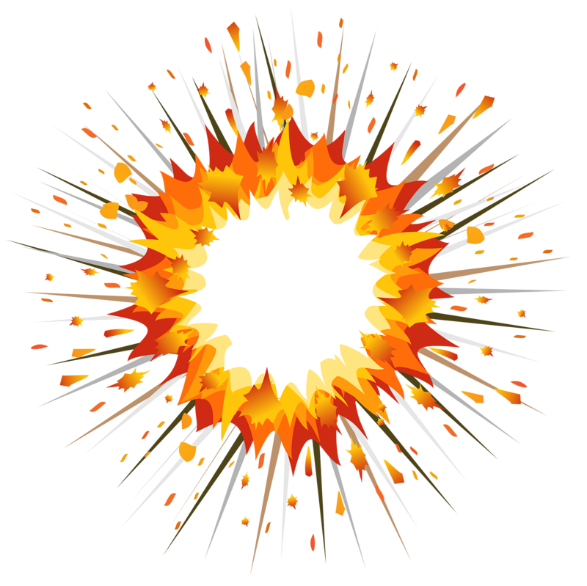 Get up
Go to bed
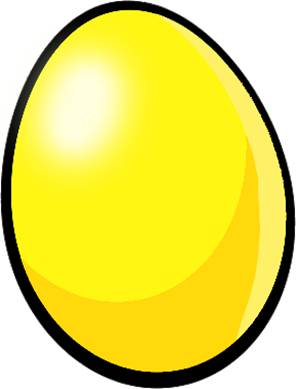 -1
-1
-1
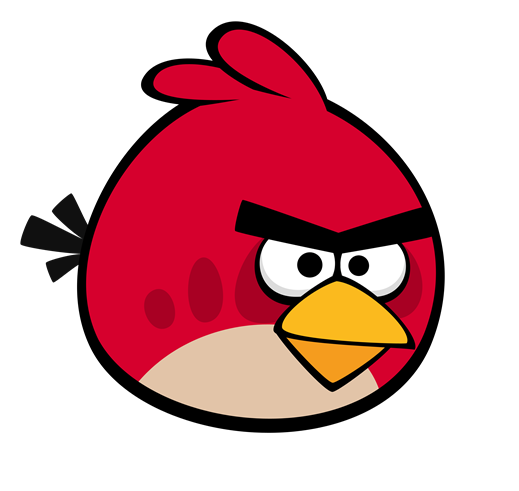 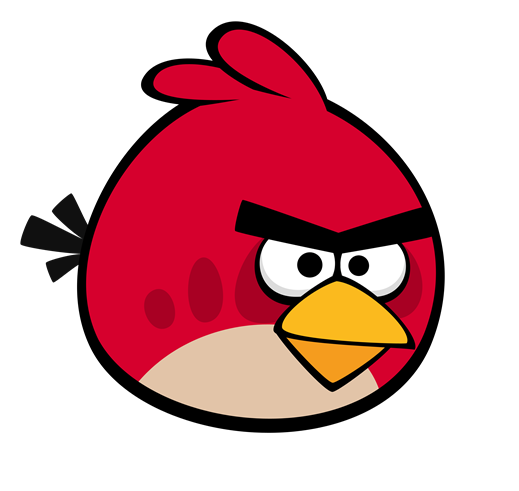 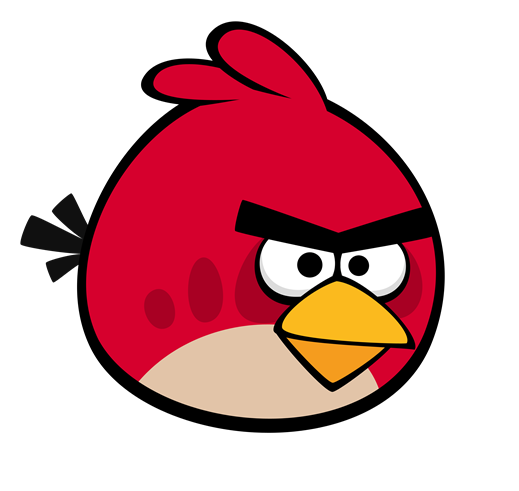 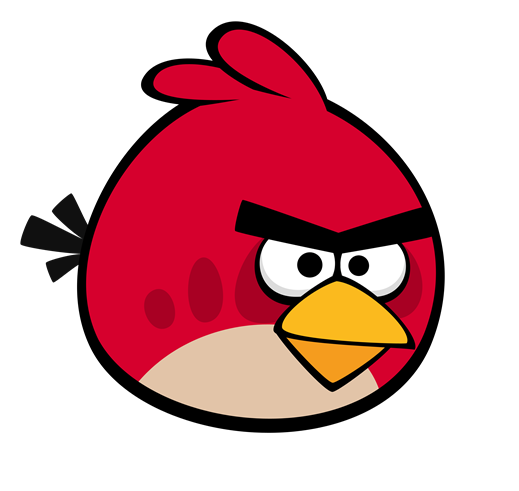 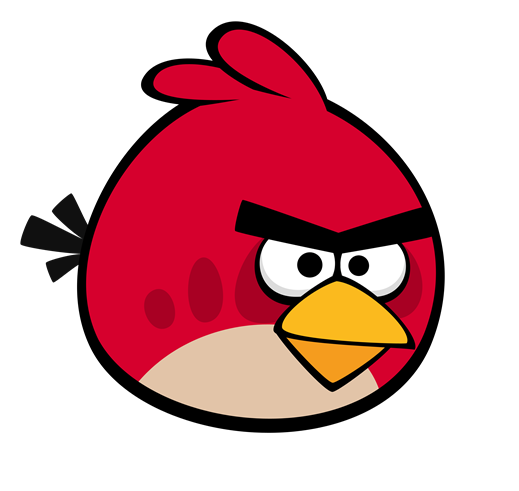 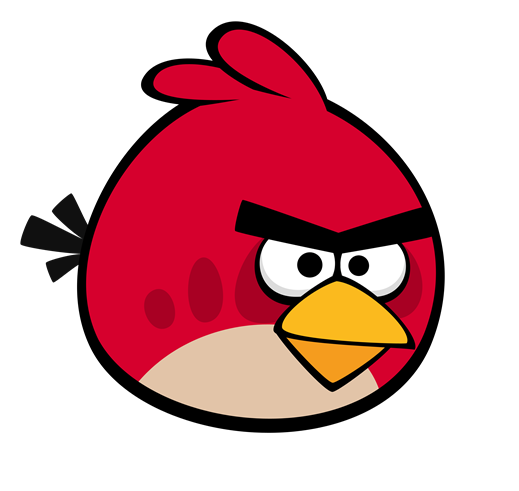 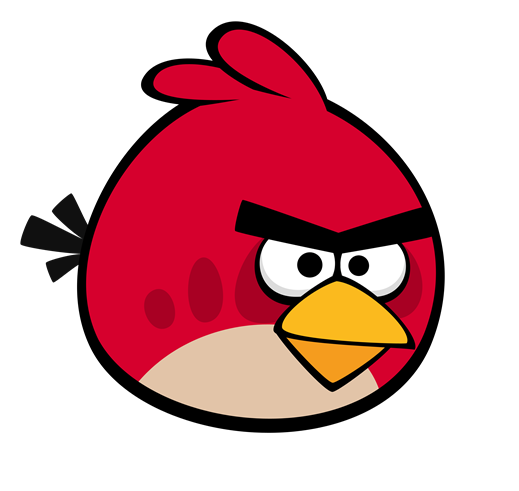 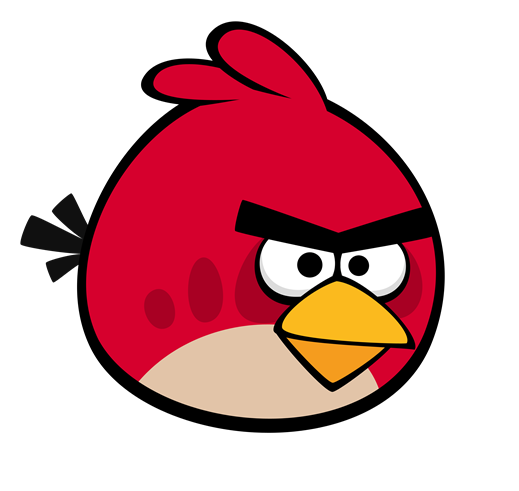 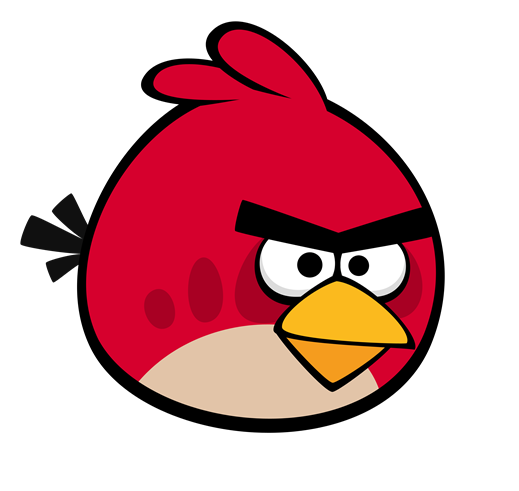 Câu hỏi 3
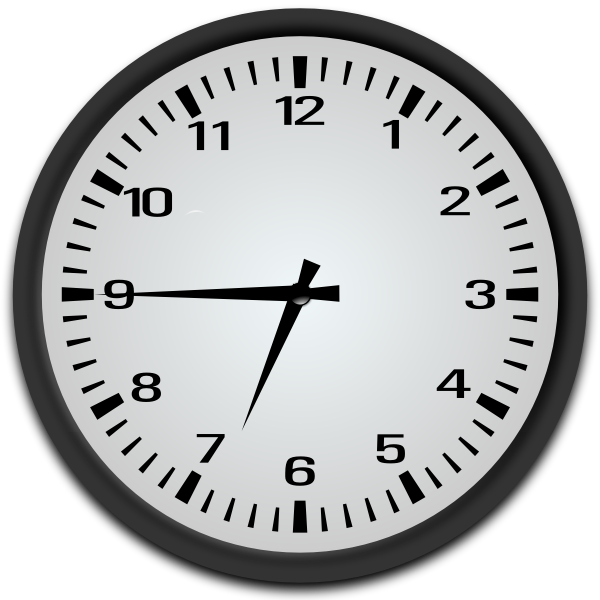 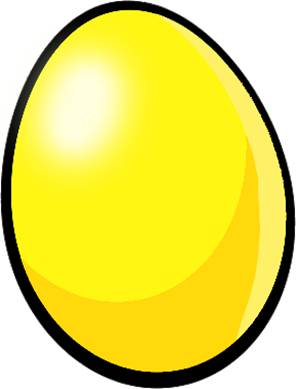 I go to school at six forty-five.
I go to school at seven fifteen.
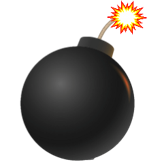 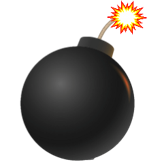 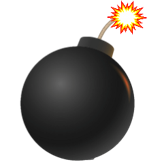 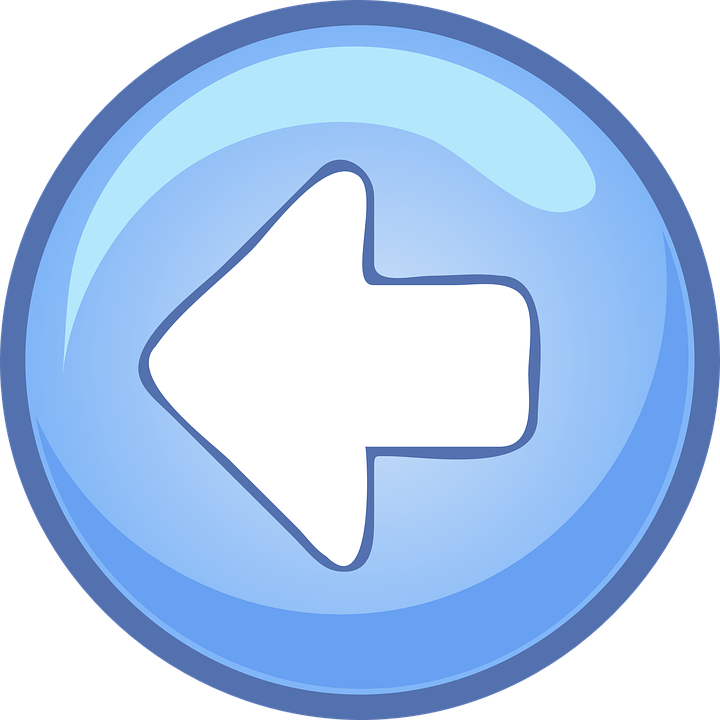 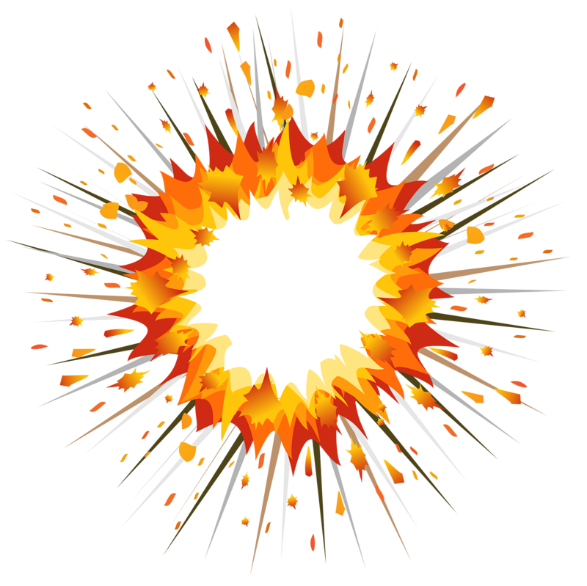 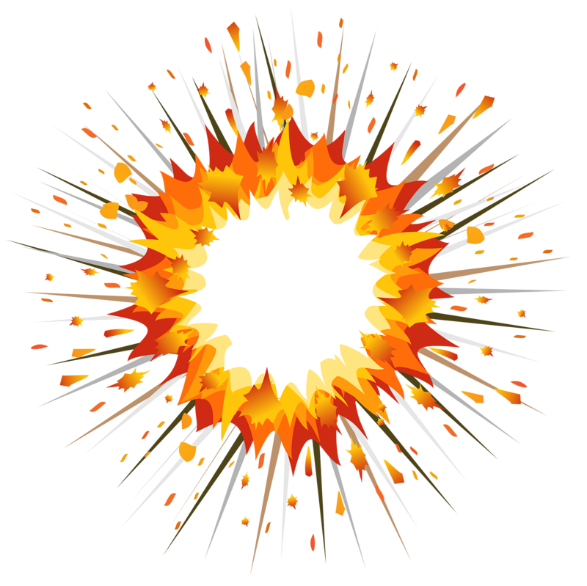 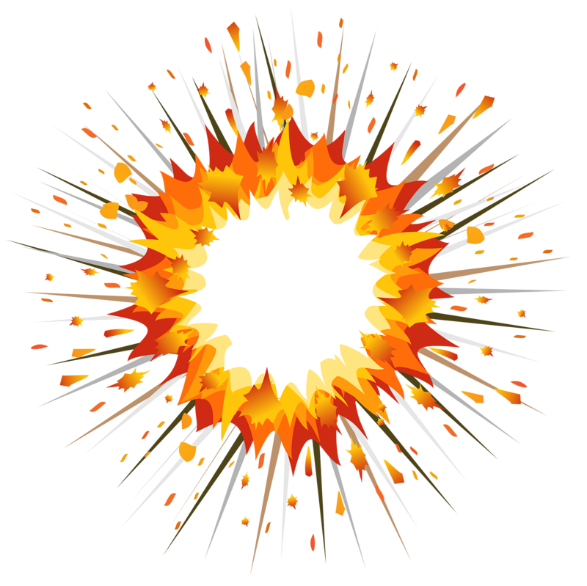 I go to school at seven forty-five.
I go to school at seven o’clock.
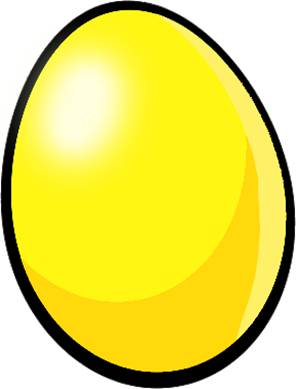 -1
-1
-1
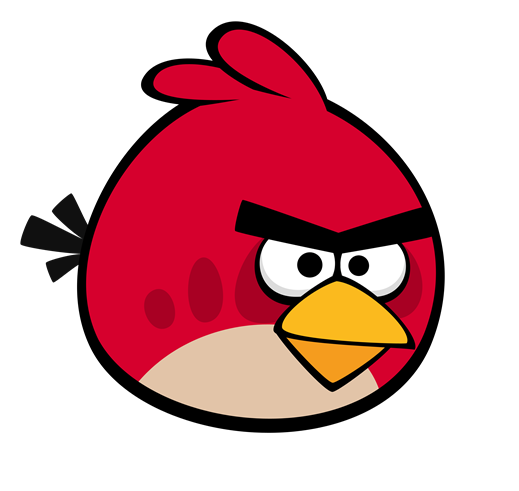 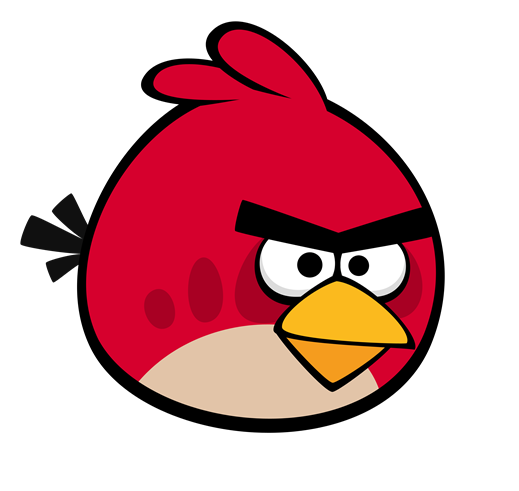 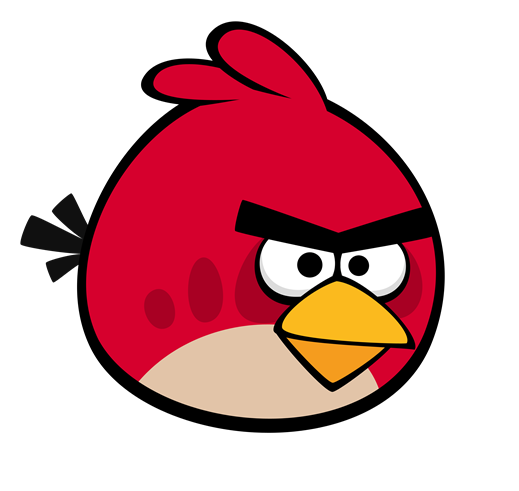 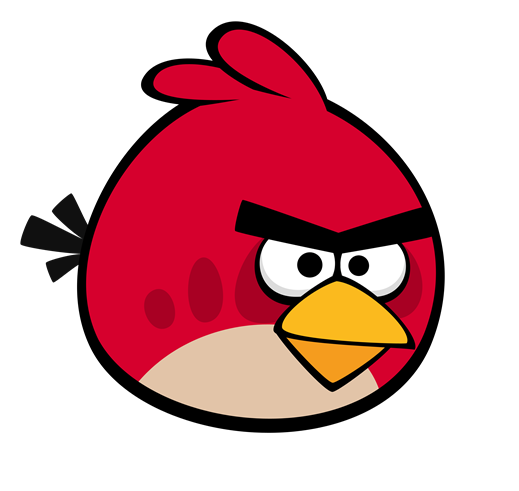 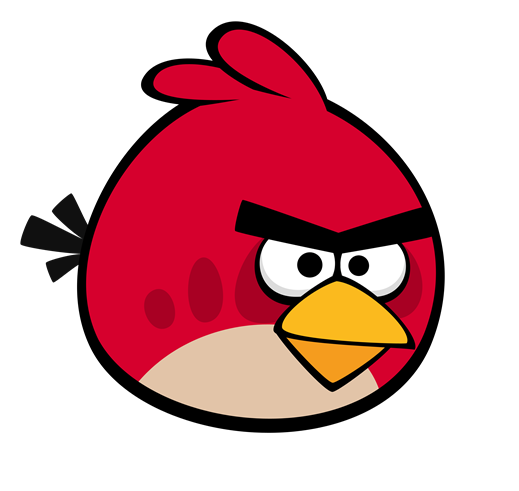 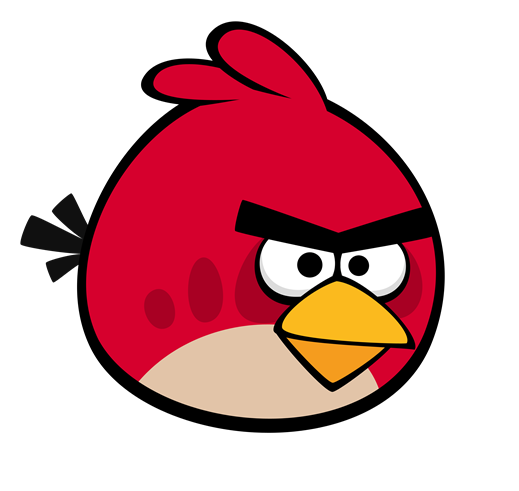 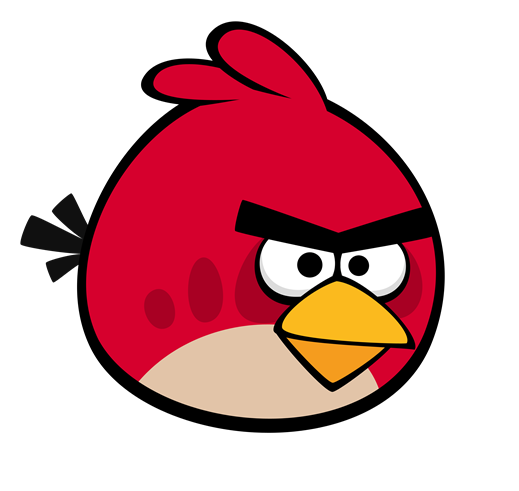 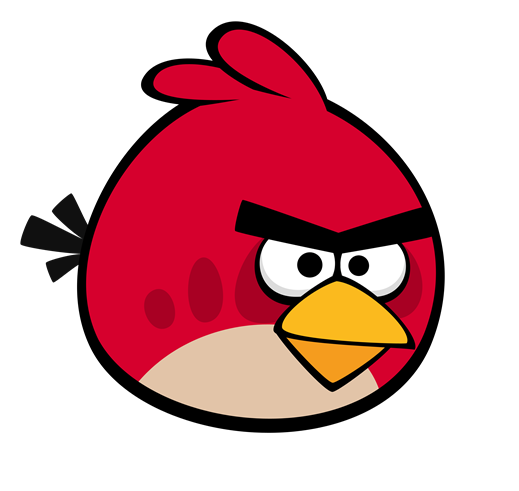 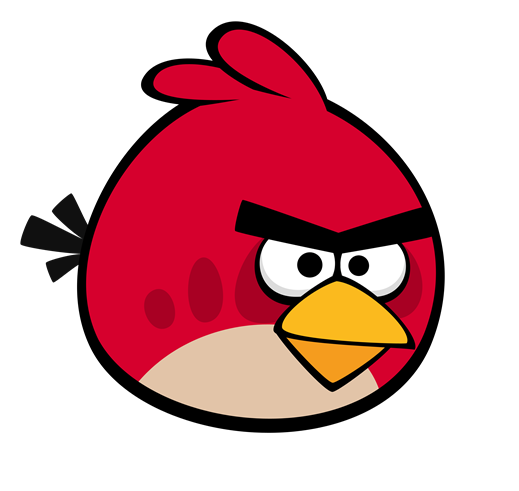 Câu hỏi 2
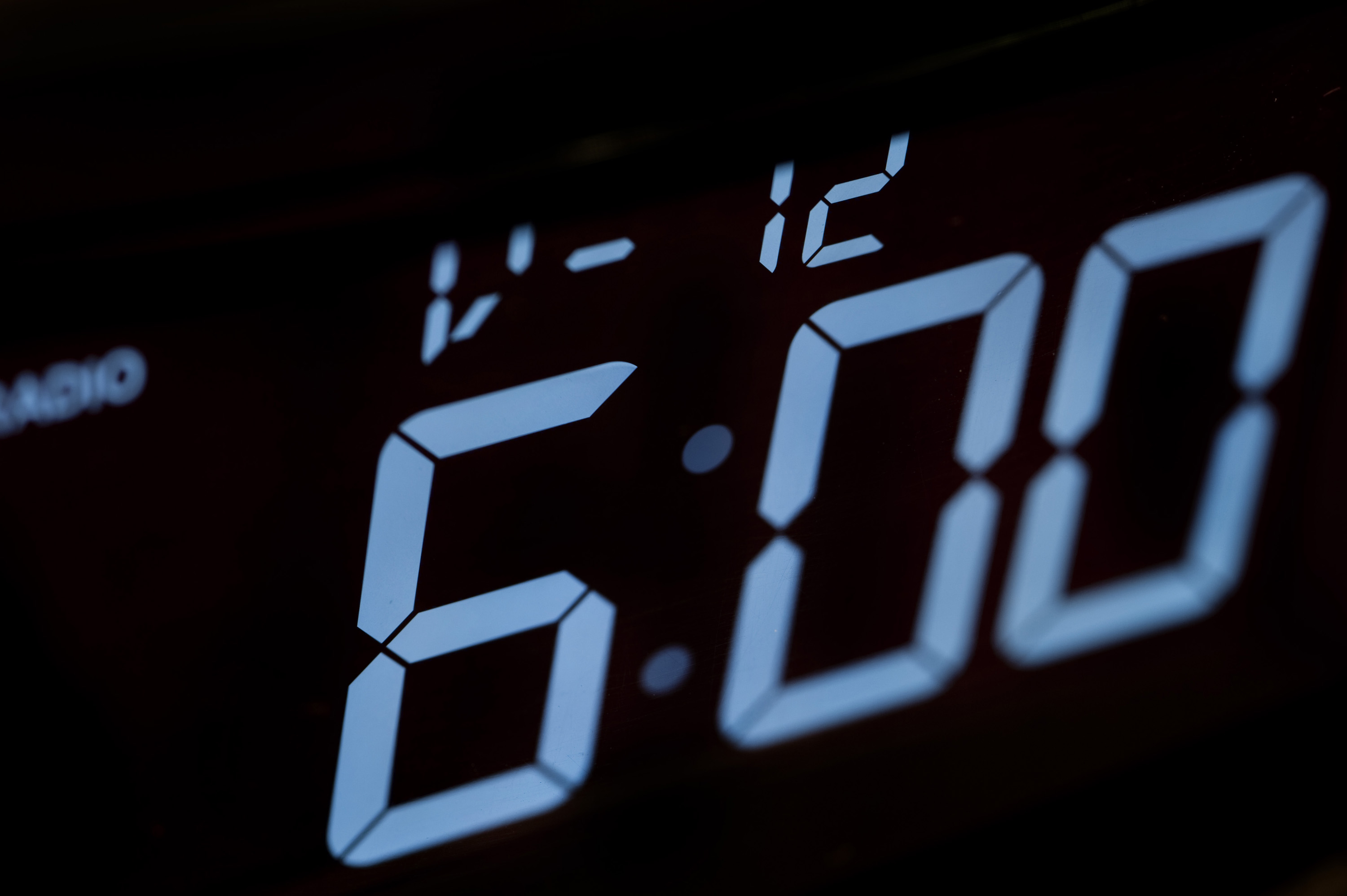 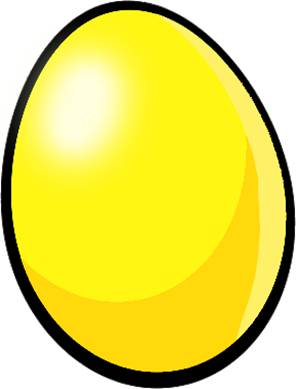 This Photo by Unknown Author is licensed under CC BY
I get up at six fifteen.
I get up at six forty-five.
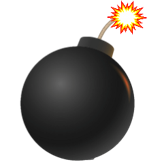 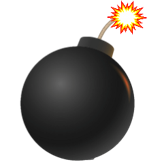 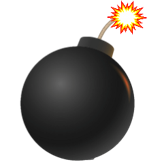 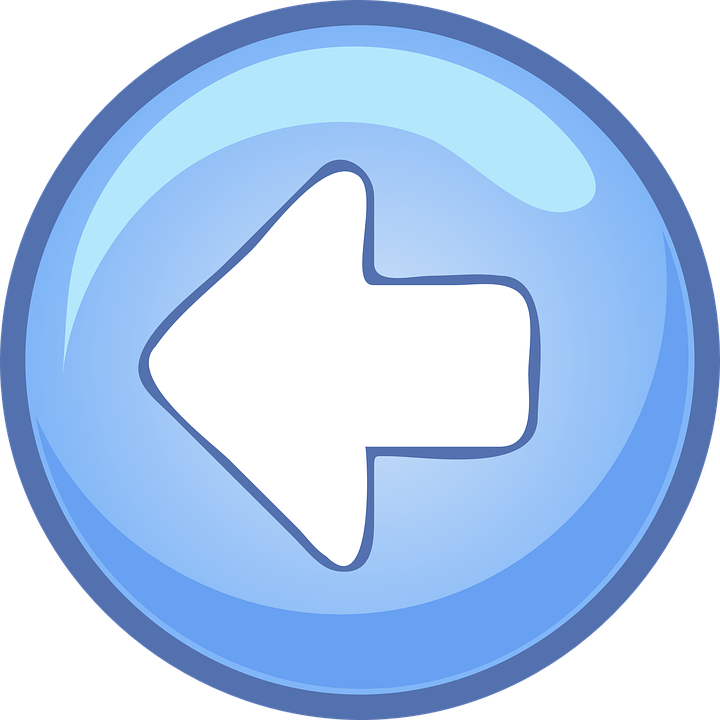 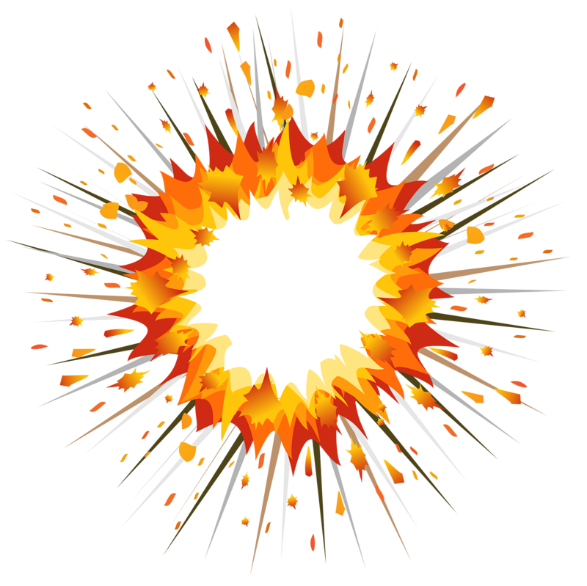 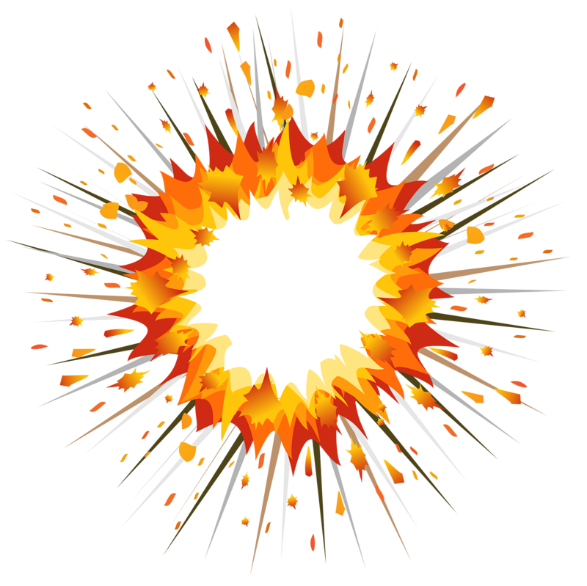 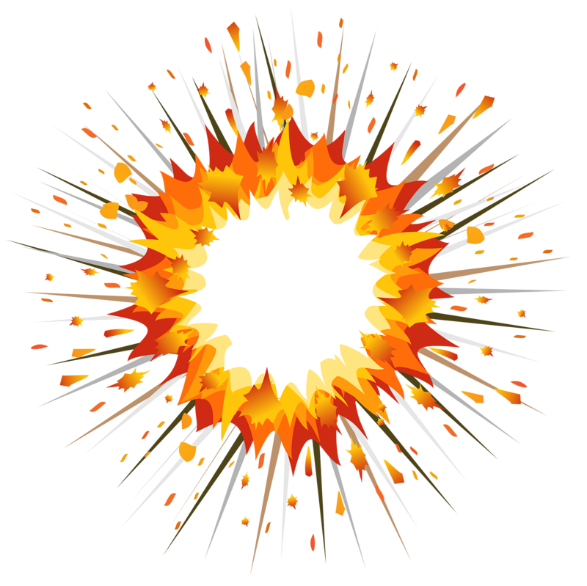 I get up at six o’clock.
I get up at six thirty.
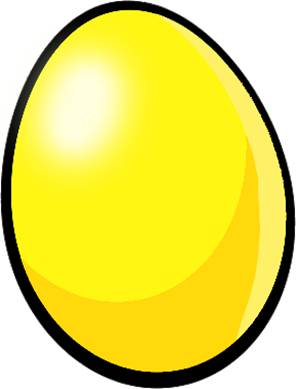 -1
-1
-1
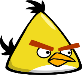 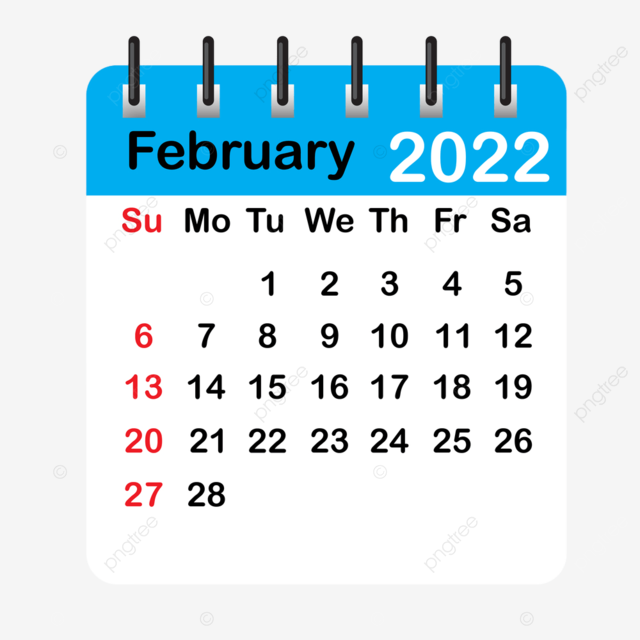 My week
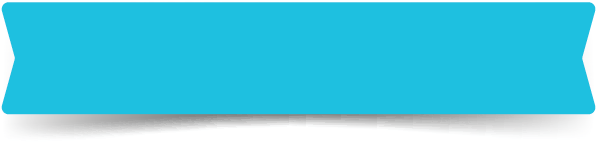 LESSON 1 - PERIOD 1
SUNDAY
SUNDAY
MONDAY
SATURDAY
TUESDAY
WEDNESDAY
THURSDAY
FRIDAY
02
Activity 1Look, listen and repeat.
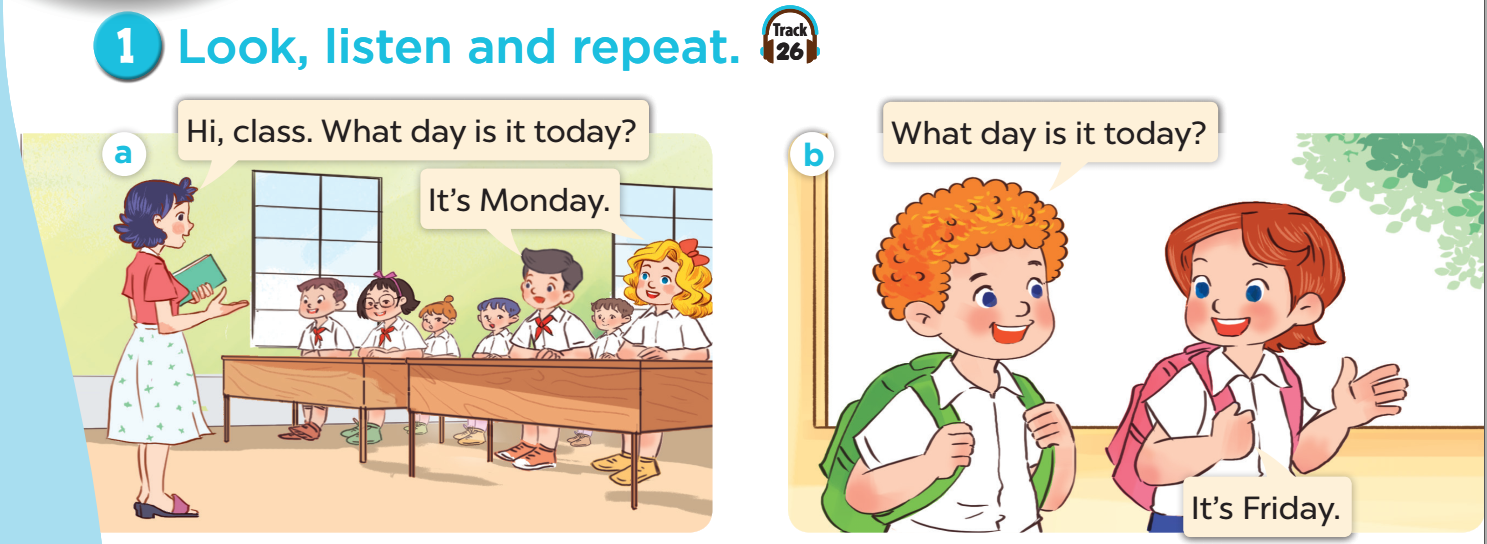 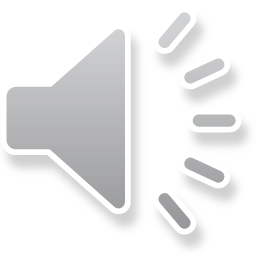 Game: What is missing?
03
Activity 2Listen, point and say.
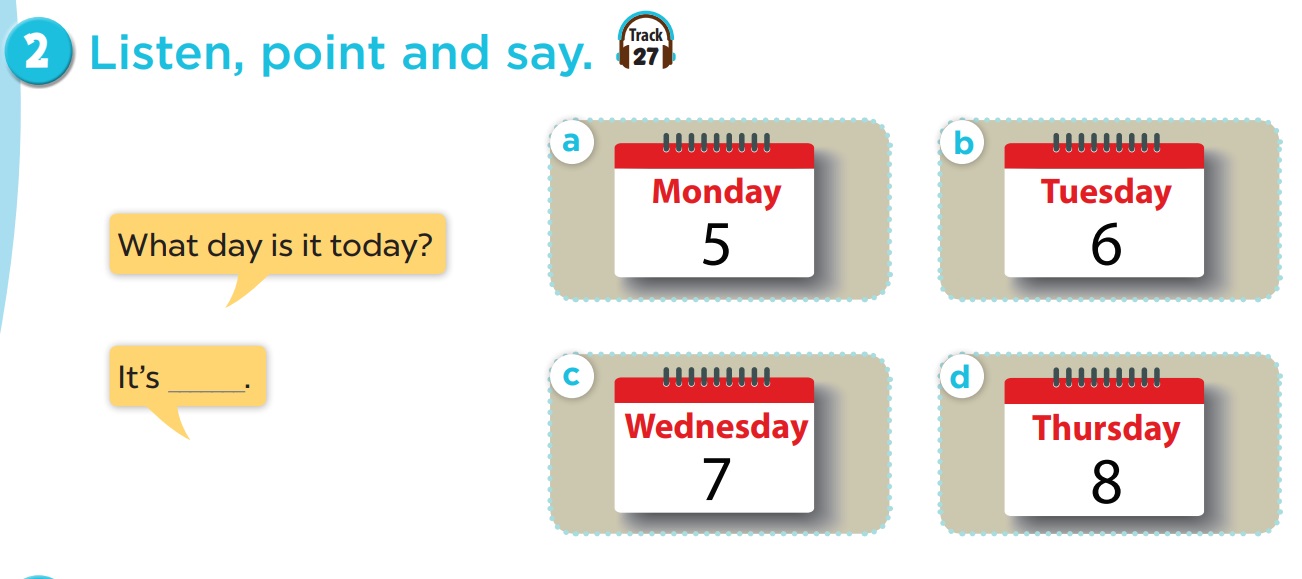 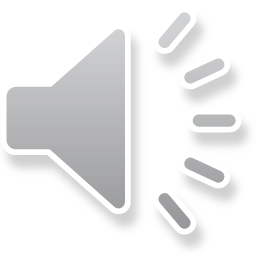 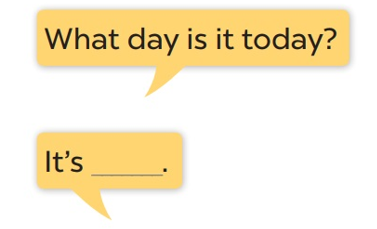 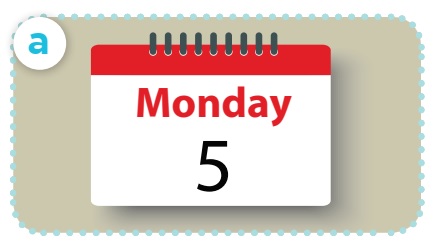 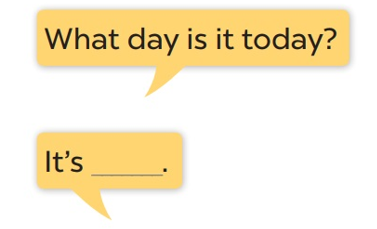 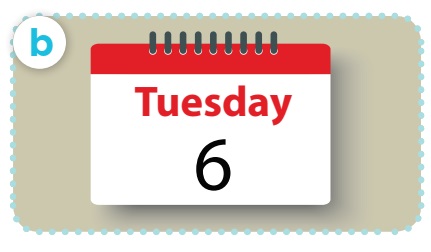 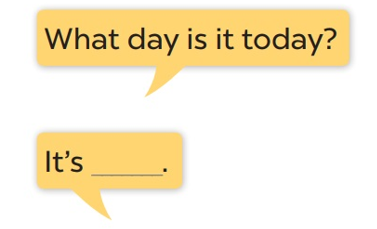 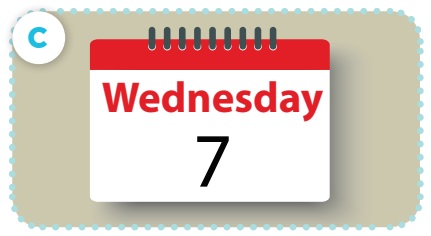 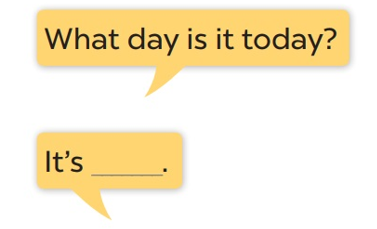 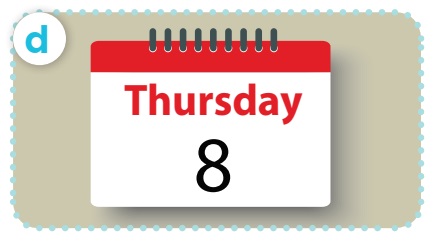 04
Activity 3Let’s talk.
LISTEN AND GUESS WHAT DAY IT IS.
TU
TH
O
ED
I
MONDAY
FRIDAY
WEDNESDAY
THURSDAY
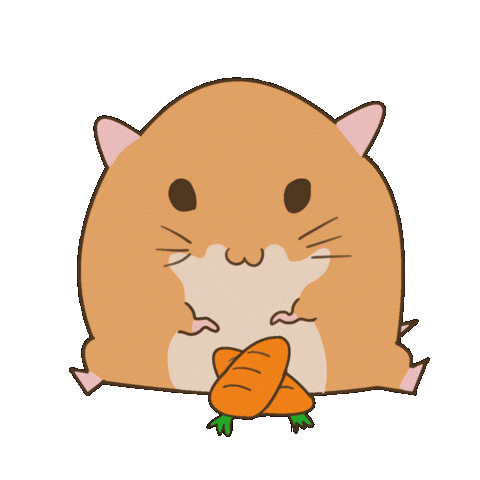 TUESDAY
[Speaker Notes: TEACHER SPELLS THE FIRST LETTER OF ANY DAY/ OR SPELLS ANY LETTER IN A DAY, PUPILS GUESS.]
05
Fun corner & wrap-up
QUESTION 1:
FIND THE THE MISSING LETTER.
 TU_SDAY

 E
[Speaker Notes: Repeat the question when the letter blinks
Key: TUESDAY]
QUESTION 2:
The 3 letters stand next to each other in all days of the week.
(3 chữ cái đứng cạnh nhau trong tất cả các          ngày trong tuần.)

     DAY
[Speaker Notes: DAY]
QUESTION 3:
How many days do you go to school in a week? (bạn đi học bao nhiêu ngày trong một tuần?)
    5 days
[Speaker Notes: 5]
QUESTION 4:
The days you have English lessons (kể tên những ngày bạn có môn tiếng Anh)

Wednesday and Thursday
[Speaker Notes: Pupils’ answer]
QUESTION 5:
The days have the letter ‘s’ (kể tên những ngày có chữ cái “s” )
Tuesday, Wednesday, Thursday
QUESTION 6:
The day with more letters than the other days in a week ( kể tên ngày có nhiều chữ cái hơn những ngày khác trong tuần)
  Wednesday
[Speaker Notes: WEDNESDAY]